Chủ đề: LAI MỘT CẶP TÍNH TRẠNG
(Tiếp)
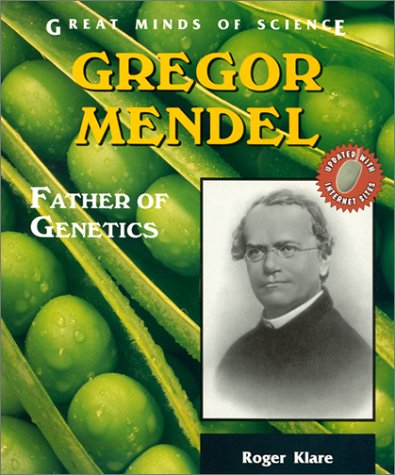 Chủ đề: LAI MỘT CẶP TÍNH TRẠNG (tiếp)
I. Thí nghiệm của Menden
II. Menden giải thích kết quả thí nghiệm
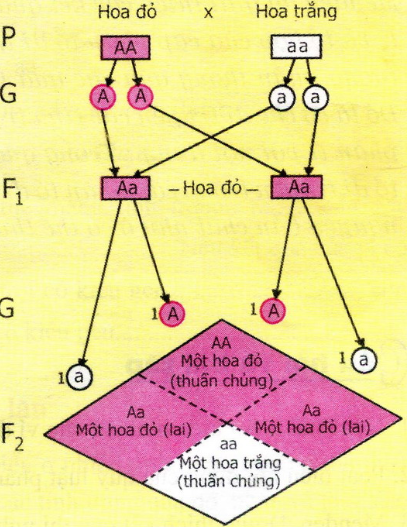 Pt/c:   AA (hoa đỏ)   x   aa (hoa trắng)
GP:       (A)                        (a)
F1:                     Aa (100% hoa đỏ)
F1 x F1:  Aa (hoa đỏ)   x   Aa (hoa đỏ)
G F1 :       (A, a)                    (A, a)
F2:             AA;   Aa;    Aa;   aa
TLKG:       1AA : 2Aa : 1aa
TLKH:       3 hoa đỏ : 1 hoa trắng
Chủ đề: LAI MỘT CẶP TÍNH TRẠNG (tiếp)
III. Lai phân tích
- Mỗi tính trạng: do một cặp nhân tố di truyền (gen) quy định:
1. Một số lưu ý
+ Cây cao: AA
 Thể đồng hợp trội
- Kiểu gen: là tổ hợp toàn bộ các gen trong tế bào của cơ thể.
+ Hoa vàng: bb
 Thể đồng hợp lặn
+ Quả lục: Dd
 Thể dị hợp
LAI 
PHÂN TÍCH
- Kiểu gen chứa cặp gen gồm 2 gen tương ứng giống nhau  Thể đồng hợp.
+ Vỏ hạt trơn: Ee;…
 Thể dị hợp
 Tập hợp toàn bộ các gen trong tế bào của cơ thể  Kiểu gen
- Kiểu gen chứa cặp gen gồm 2 gen tương ứng khác nhau  Thể dị hợp.
Làm thế nào để xác định KIỂU GEN của cây hoa đỏ?
2. Lai phân tích
Trong thí nghiệm của Menden:
A: quy định hoa đỏ
Quy ước:
a: quy định hoa trắng
 Cây hoa trắng có kiểu gen là:
aa
 Cây hoa đỏ có kiểu gen là:
AA hoặc Aa
Nghiên cứu hai sơ đồ lai sau:
P:   AA (hoa đỏ)   x   aa (hoa trắng)
P:   Aa (hoa đỏ)   x   aa (hoa trắng)
GP:       (A)                        (a)
GP:      (A, a)                 (a)
F1:           Aa (100% hoa đỏ)
F1:                 AA; aa
TLKG:             1AA  : 1aa
TLKH:      1 hoa đỏ : 1 hoa trắng
          (hay 50% hoa đỏ : 50% hoa trắng)
PHƯƠNG PHÁP LAI PHÂN TÍCH
P:   Hoa đỏ         x        Hoa trắng
(?)                            (aa)
KẾT QUẢ F1
LAI 
PHÂN TÍCH?
ĐỒNG TÍNH
PHÂN TÍNH
(100% hoa đỏ)
(50% hoa đỏ : 50% hoa trắng)
Cây hoa đỏ (P) có kiểu gen dị hợp (Aa)
Cây hoa đỏ (P) có kiểu gen đồng hợp (AA)
Chủ đề: LAI MỘT CẶP TÍNH TRẠNG (tiếp)
III. Lai phân tích
1. Một số lưu ý
Phép lai phân tích là phép lai giữa cá thể mang tính trạng trội cần xác định kiểu gen với cá thể mang tính trạng lặn. Nếu kết quả của phép lai là đồng tính thì cá thể mang tính trạng trội có kiểu gen đồng hợp, còn nếu kết quả phép lai là phân tính thì cá thể đó có kiểu gen dị hợp.
- Kiểu gen: là tổ hợp toàn bộ các gen trong tế bào của cơ thể.
..(1)..
…....(2)……
- Kiểu gen chứa cặp gen gồm 2 gen tương ứng giống nhau  Thể đồng hợp.
..(3).
- Kiểu gen chứa cặp gen gồm 2 gen tương ứng khác nhau  Thể dị hợp.
…....(4)……
2. Lai phân tích
Trong thí nghiệm của Menden:
...(5)…
A: quy định hoa đỏ
Quy ước:
a: quy định hoa trắng
Sơ đồ lai minh họa:
 Cây hoa trắng có kiểu gen là:
aa
 Cây hoa đỏ có kiểu gen là:
AA hoặc Aa
Kiểu gen đồng hợp
Kiểu gen dị hợp
P:   AA (hoa đỏ)   x   aa (hoa trắng)
P:   Aa (hoa đỏ)   x   aa (hoa trắng)
GP:       (A)                        (a)
GP:      (A, a)                 (a)
F1:           Aa (100% hoa đỏ)
F1:                 AA; aa
TLKG:             1AA  : 1aa
TLKH:      1 hoa đỏ : 1 hoa trắng
          (hay 50% hoa đỏ : 50% hoa trắng)
Chủ đề: LAI MỘT CẶP TÍNH TRẠNG (tiếp)
III. Lai phân tích
Phép lai phân tích là phép lai giữa cá thể mang tính trạng trội cần xác định kiểu gen với cá thể mang tính trạng lặn. Nếu kết quả của phép lai là đồng tính thì cá thể mang tính trạng trội có kiểu gen đồng hợp, còn nếu kết quả phép lai là phân tính thì cá thể đó có kiểu gen dị hợp.
1. Một số lưu ý
- Kiểu gen: là tổ hợp toàn bộ các gen trong tế bào của cơ thể.
- Kiểu gen chứa cặp gen gồm 2 gen tương ứng giống nhau  Thể đồng hợp.
IV. Ý nghĩa của tương quan trội - lặn
- Kiểu gen chứa cặp gen gồm 2 gen tương ứng khác nhau  Thể dị hợp.
2. Lai phân tích
Trong thí nghiệm của Menden:
A: quy định hoa đỏ
Quy ước:
a: quy định hoa trắng
 Cây hoa trắng có kiểu gen là:
aa
 Cây hoa đỏ có kiểu gen là:
AA hoặc Aa
Tương quan trội - lặn…
9
Chủ đề: LAI MỘT CẶP TÍNH TRẠNG (tiếp)
III. Lai phân tích
Phép lai phân tích là phép lai giữa cá thể mang tính trạng trội cần xác định kiểu gen với cá thể mang tính trạng lặn. Nếu kết quả của phép lai là đồng tính thì cá thể mang tính trạng trội có kiểu gen đồng hợp, còn nếu kết quả phép lai là phân tính thì cá thể đó có kiểu gen dị hợp.
1. Một số lưu ý
- Kiểu gen: là tổ hợp toàn bộ các gen trong tế bào của cơ thể.
- Kiểu gen chứa cặp gen gồm 2 gen tương ứng giống nhau  Thể đồng hợp.
IV. Ý nghĩa của tương quan trội - lặn
Tương quan trội - lặn là hiện tượng phổ biến ở thế giới sinh vật, trong đó tính trạng trội thường có lợi. Vì vậy, trong chọn giống cần phát hiện các tính trạng trội để tập trung các gen trội về cùng một kiểu gen nhằm tạo ra giống có ý nghĩa kinh tế.
- Kiểu gen chứa cặp gen gồm 2 gen tương ứng khác nhau  Thể dị hợp.
2. Lai phân tích
Trong thí nghiệm của Menden:
A: quy định hoa đỏ
Quy ước:
a: quy định hoa trắng
 Cây hoa trắng có kiểu gen là:
aa
 Cây hoa đỏ có kiểu gen là:
AA hoặc Aa
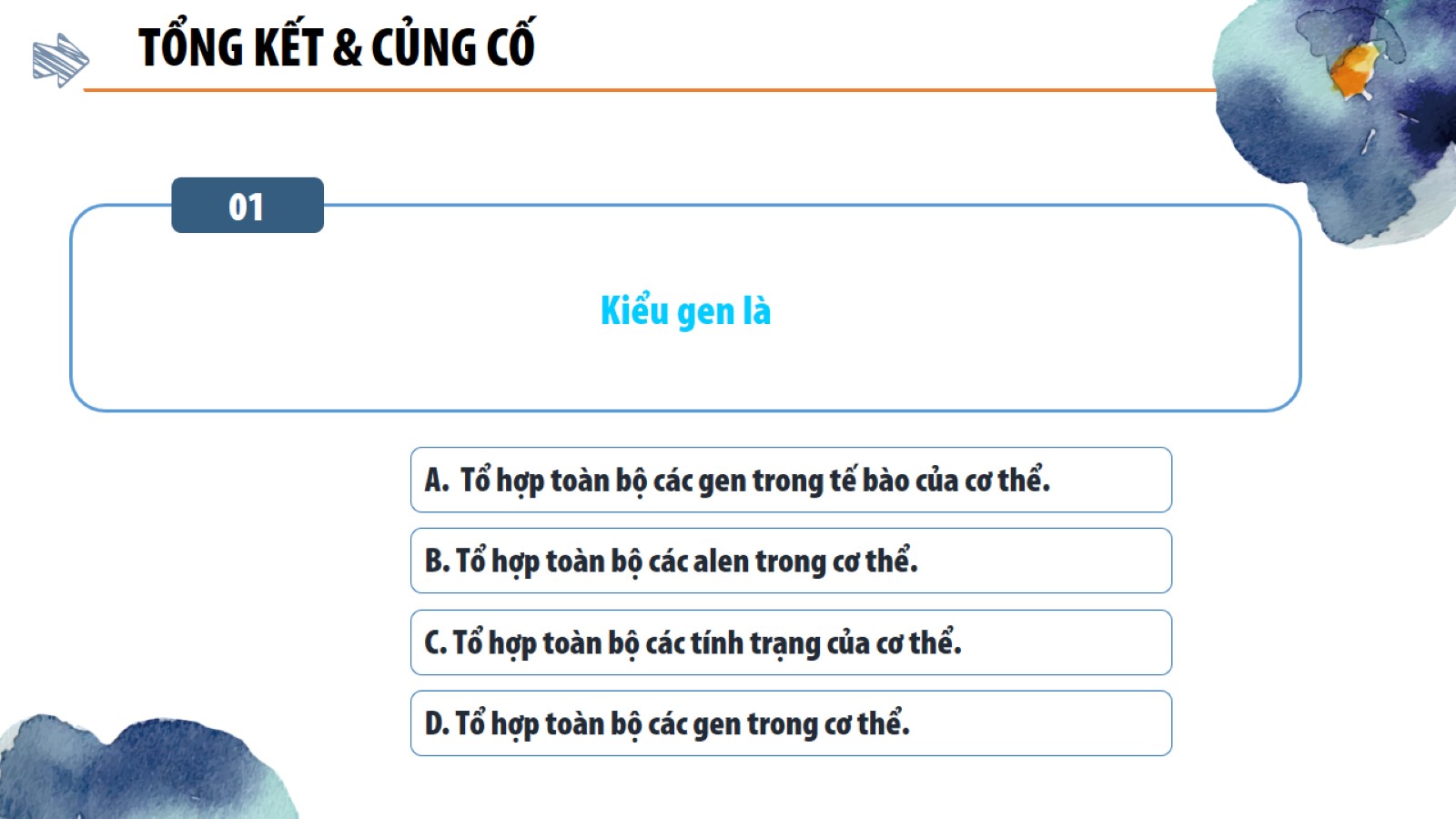 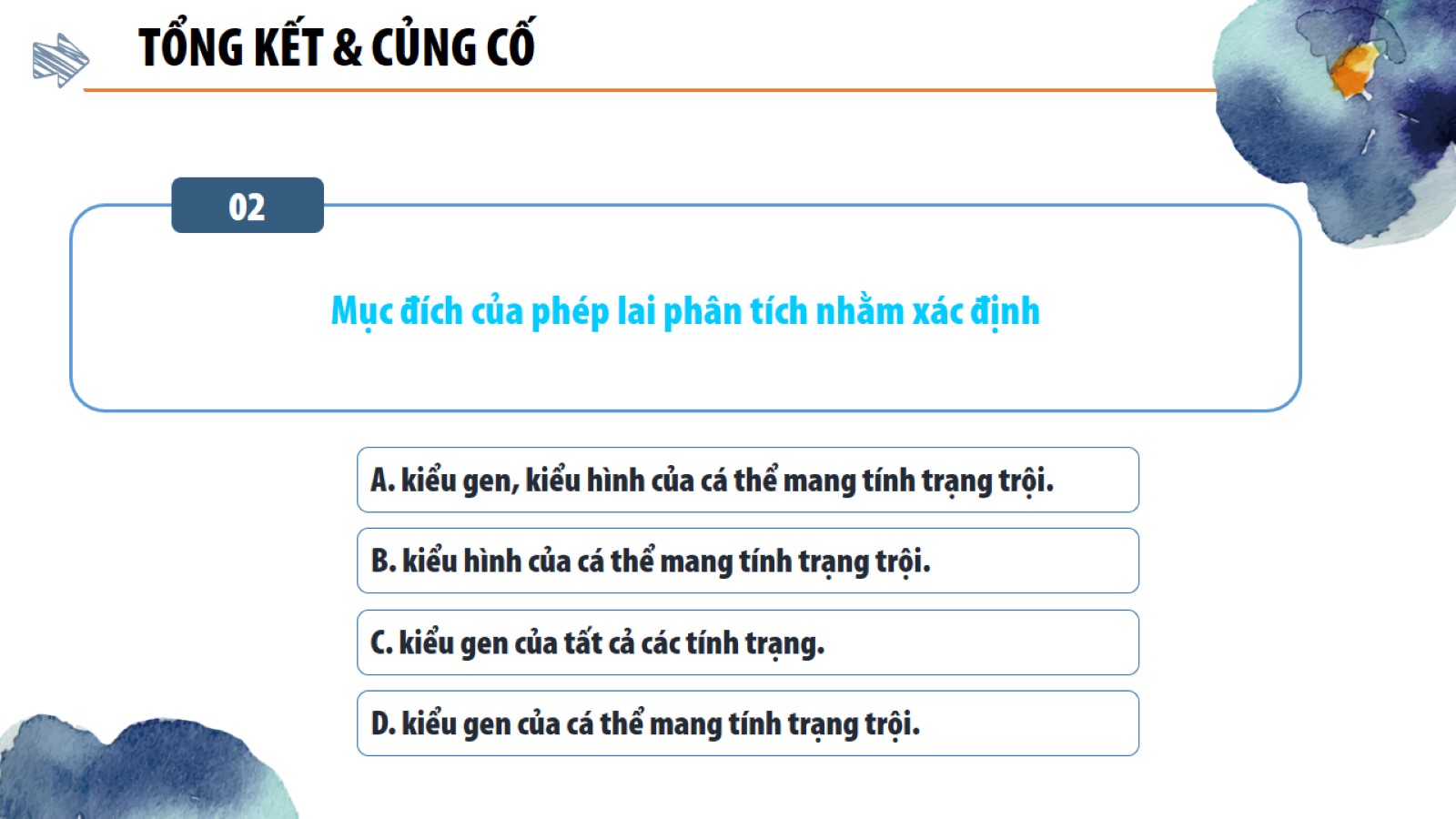 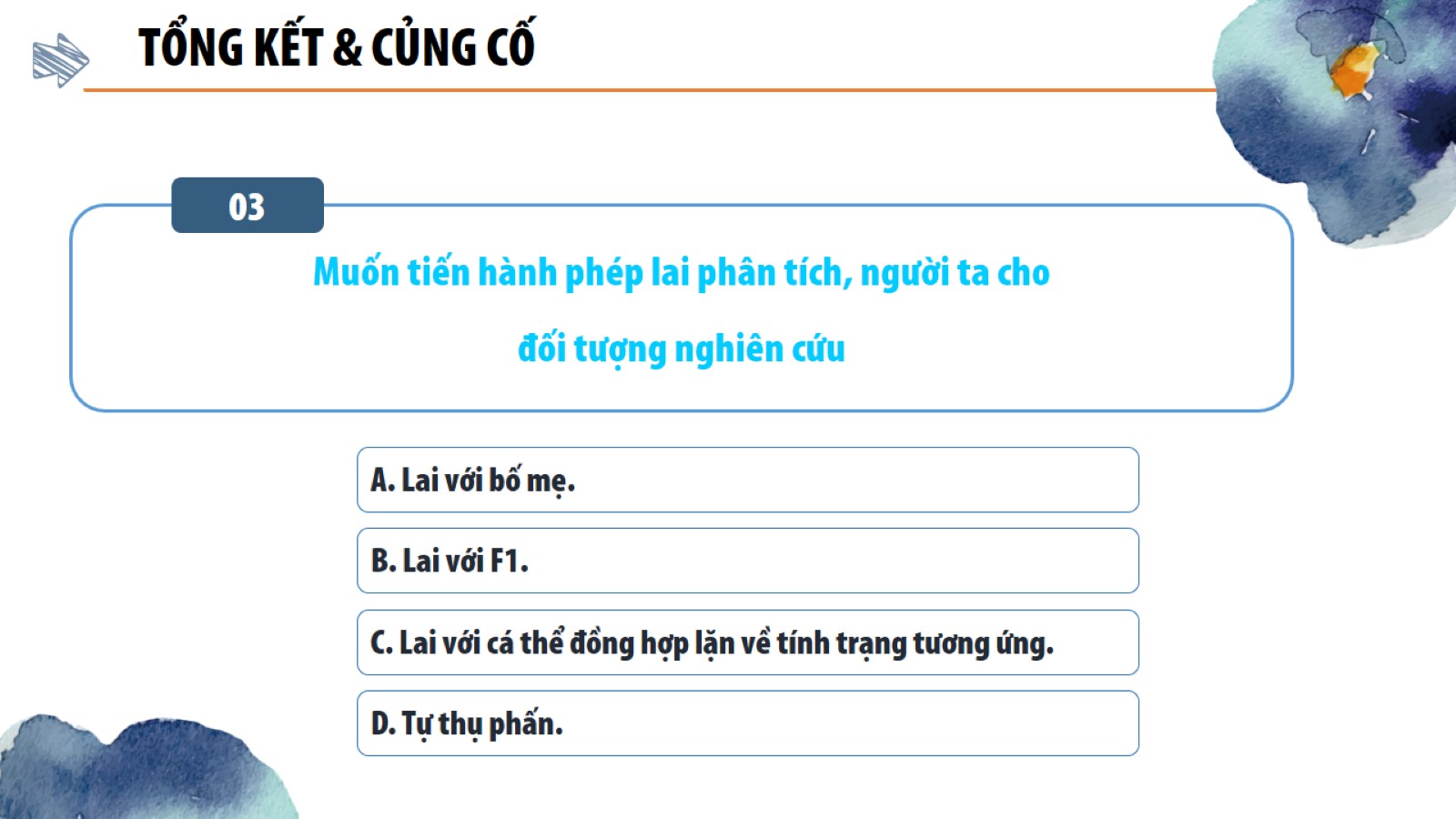 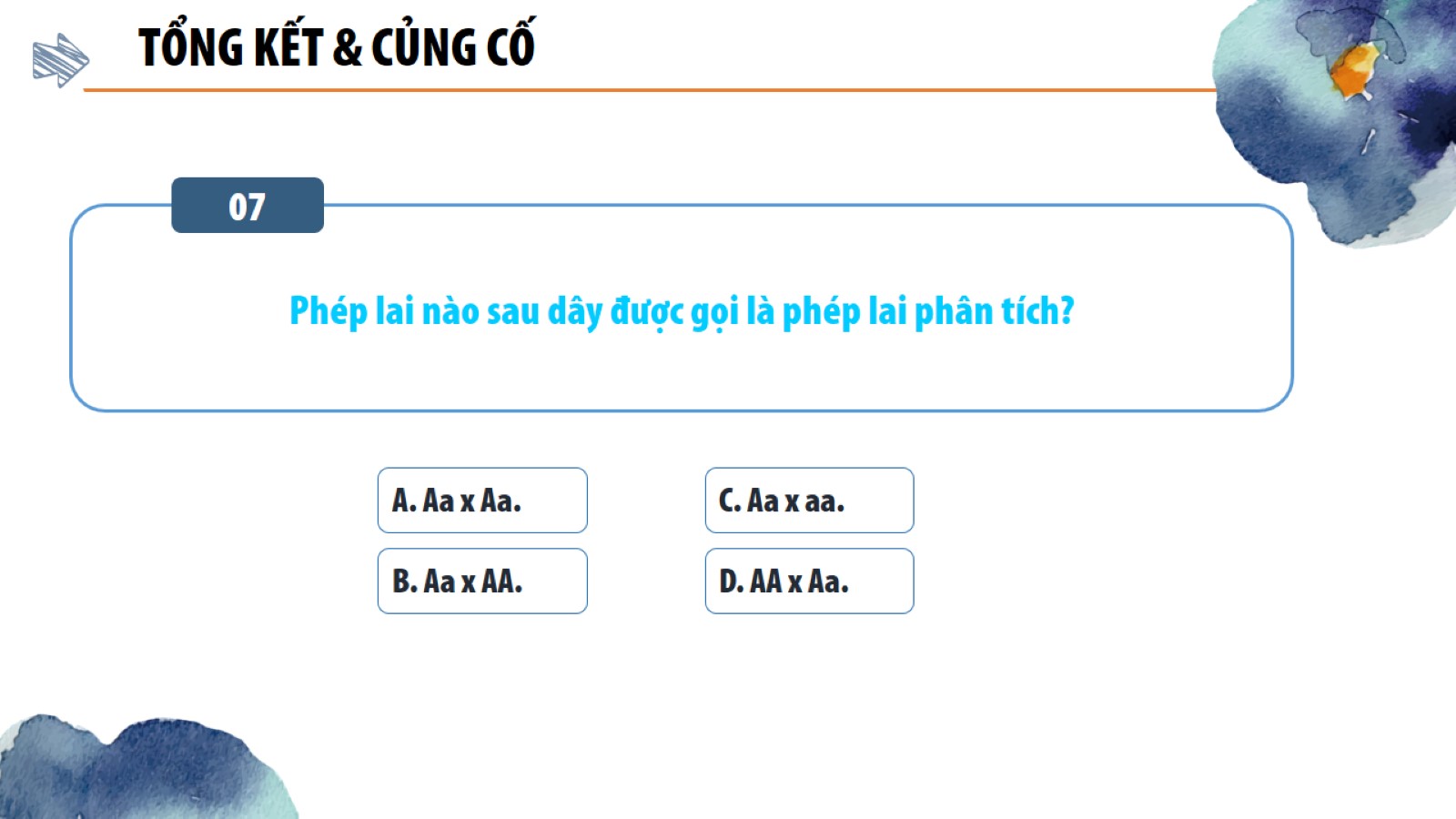 04
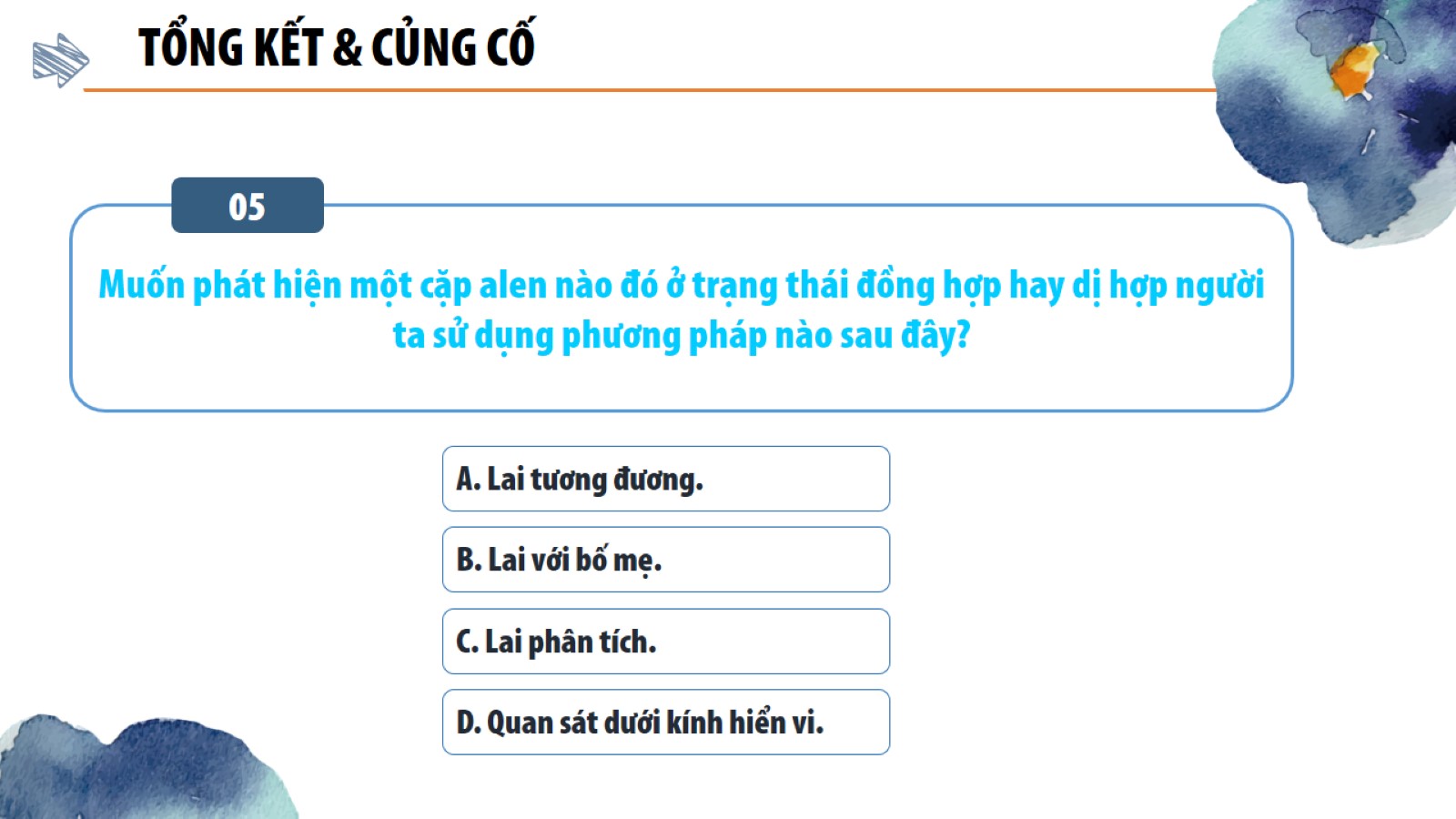 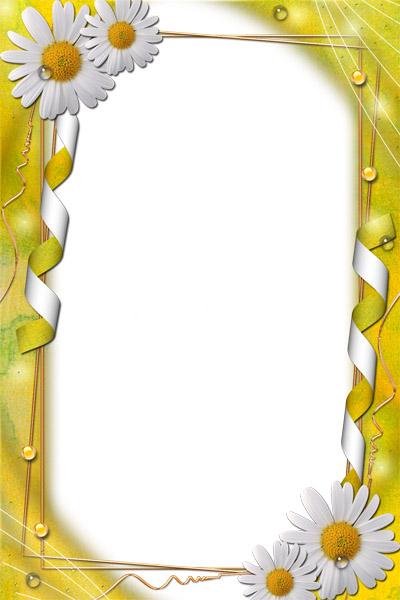 Hướng dẫn về nhà
Về nhà học bài và trả lời các câu hỏi vào vở.
 Đọc và xem trước: 
Bài 4. LAI HAI CẶP TÍNH TRẠNG
 Mô tả thí nghiệm, tìm hiểu cách giải thích TN của Menđen.
 (Hoàn thành bảng 4 trang 15 SGK)
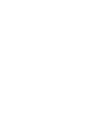